TOÁN 6
Tập 1
Tuần 1
Bài 1: Tập hợp – Tiết 2
NHẮC LẠI KIẾN THỨC
Hãy nêu kí hiệu và cách cho một tập hợp?
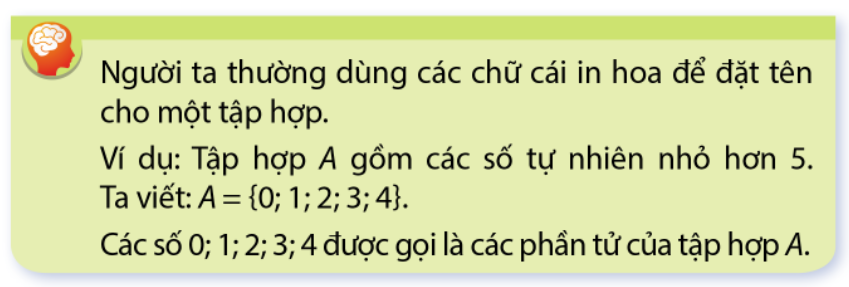 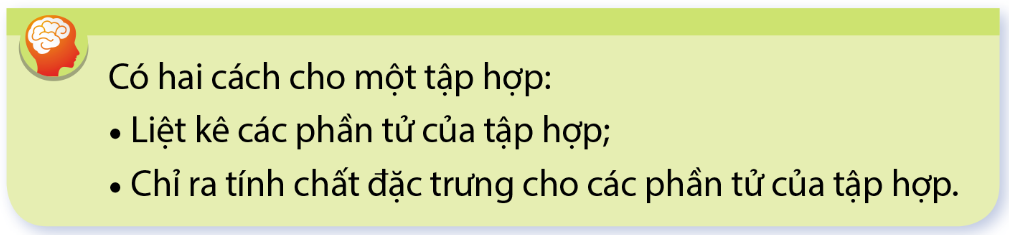 §1. TẬP HỢP
LUYỆN TẬP:
Bài tập 1 (SGK-tr 7).
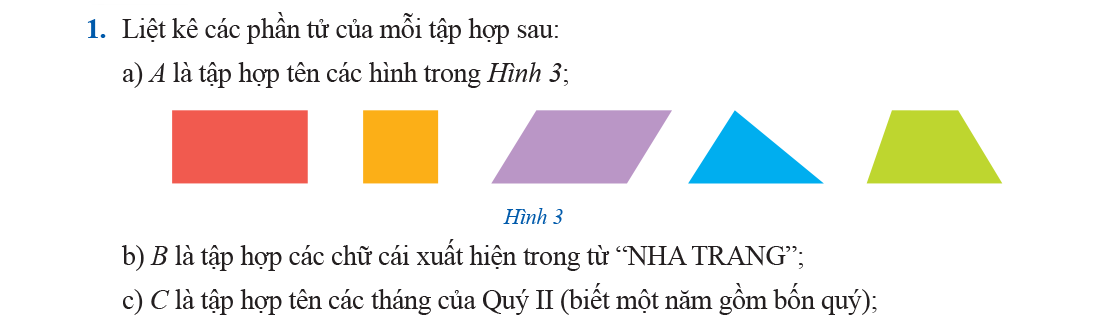 Bài làm:
a) A = {hình chữ nhật; hình vuông; hình bình hành; hình tam giác; hình thang}.
b) B = {N; H; A; T; R; G}.
c) C = {4; 5; 6}.
Lưu ý: Trong tập hợp mỗi phần tử chỉ viết một lần.
§1. TẬP HỢP
LUYỆN TẬP
Bài tập 2 (SGK-tr 8).
Cho tập hợp A = { 11; 13; 17; 19}. Chọn kí hiệu        ,       thích hợp vào
?

b) 12         A.
c) 14        A.
a) 11        A.
c) 19        A.
?
?

?
?

§1. TẬP HỢP
LUYỆN TẬP:
Bài tập 3 (SGK-tr 8).
Viết mỗi tập hợp sau bằng cách liệt kê các phần tử của tập hợp đó:
Trả lời:  A = {0; 2; 4; 6; 8; 10; 12}.
Trả lời:  C = {1; 3; 5; 7; 9; 11; 13}.
Trả lời:  D = {11; 13; 15; 17; 19}.
Trả lời: B = {42; 44; 46; 48}.
§1. TẬP HỢP
LUYỆN TẬP:
Bài tập 4 (SGK-tr 8).
Viết mỗi tập hợp sau bằng cách chỉ ra tính chất đặc trưng cho các phần tử của tập hợp đó:
a) A = {0; 3; 6; 9; 12; 15};
b) B = {5; 10; 15; 20; 25; 30};
c) C = {10; 20; 30; 40; 50; 60; 70; 80; 90};
d) D = {1; 5; 9; 13; 17};
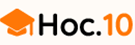 non
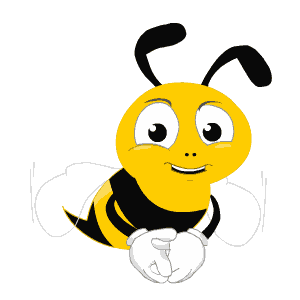 Ong
học
việc
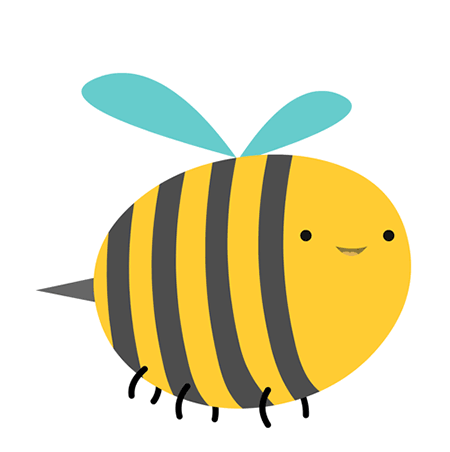 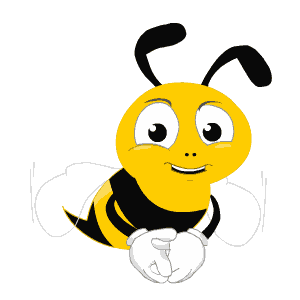 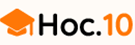 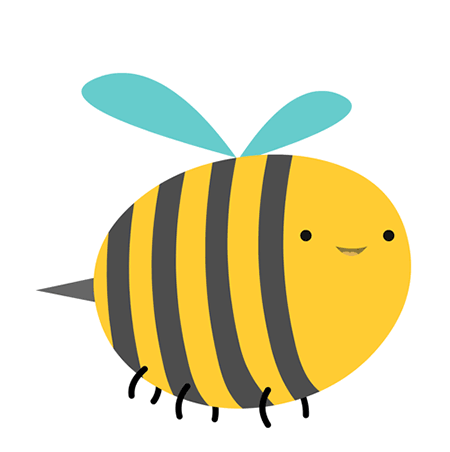 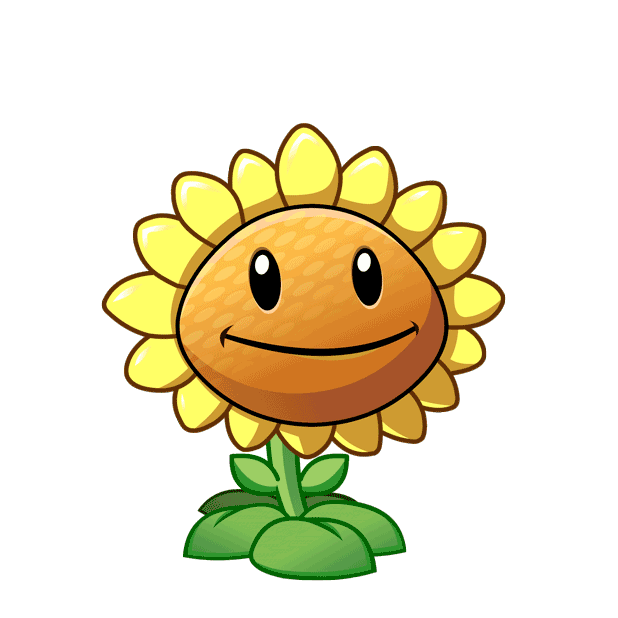 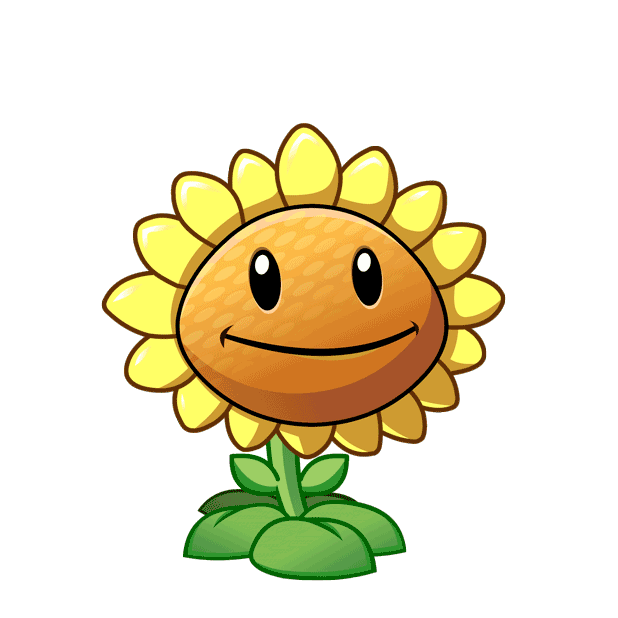 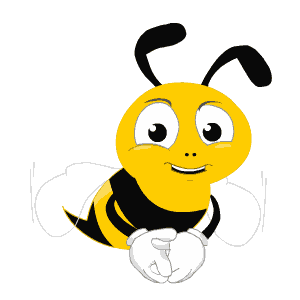 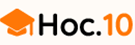 Hãy viết tập hợp sau bằng cách liệt kê phần tử.
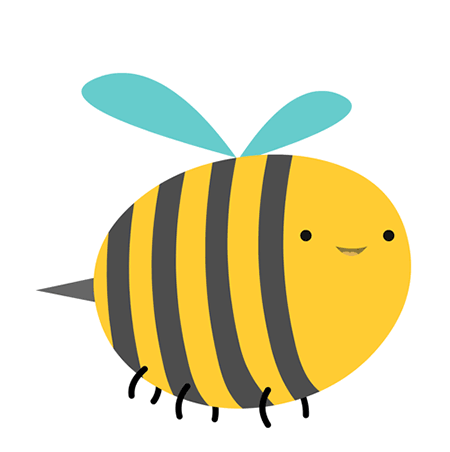 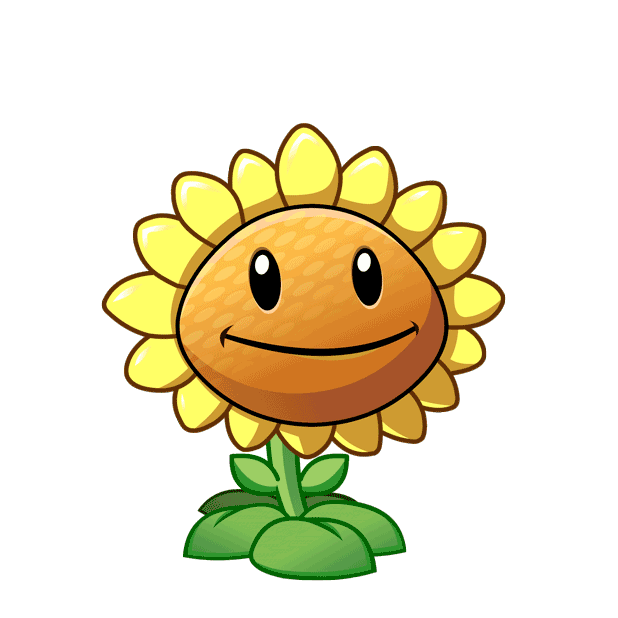 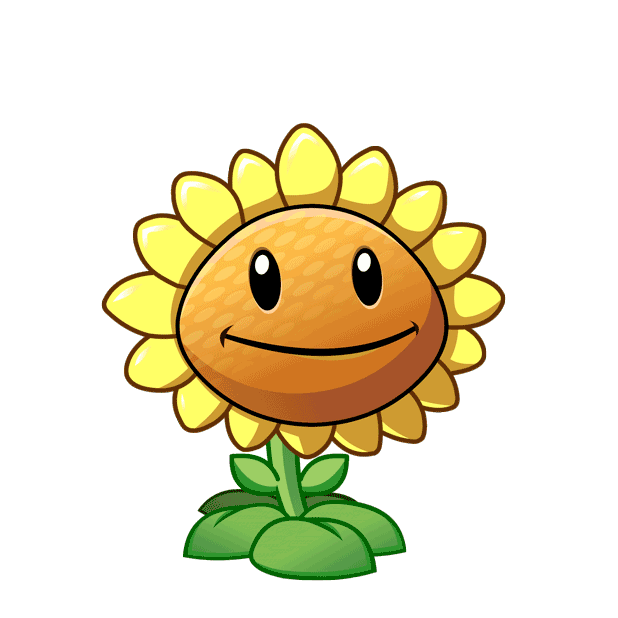 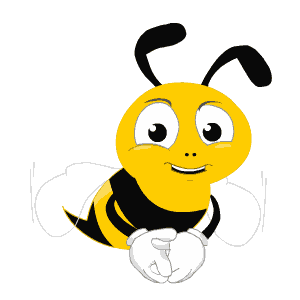 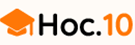 Hãy viết tập hợp M các chữ số có mặt trong câu:               CÓ CHÍ THÌ NÊN
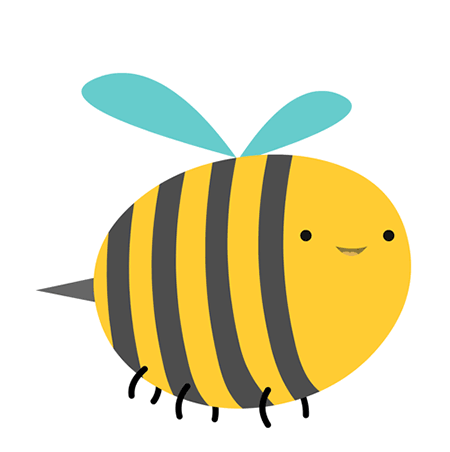 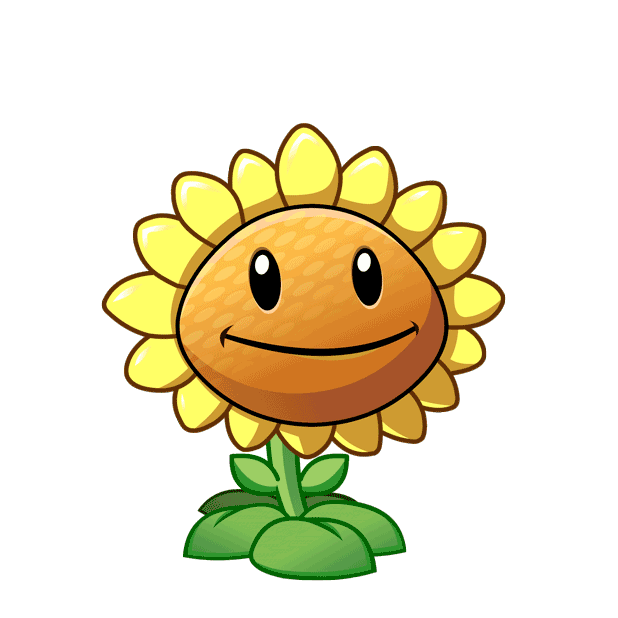 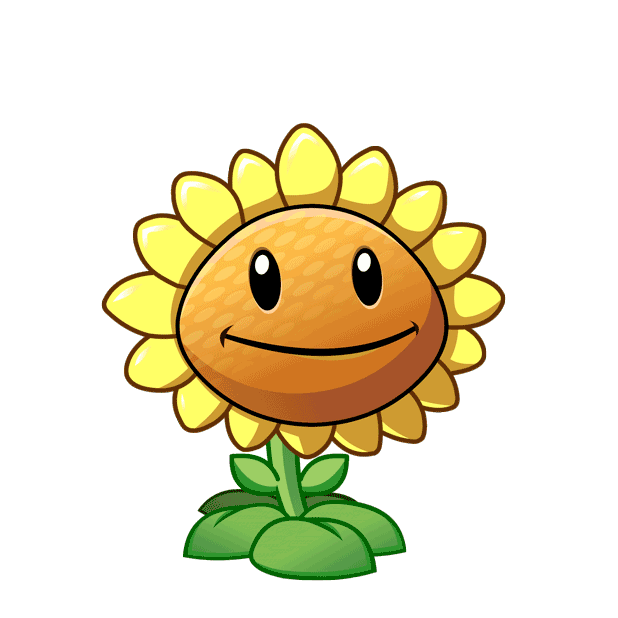 Hoc10 chúc các em học tốt!